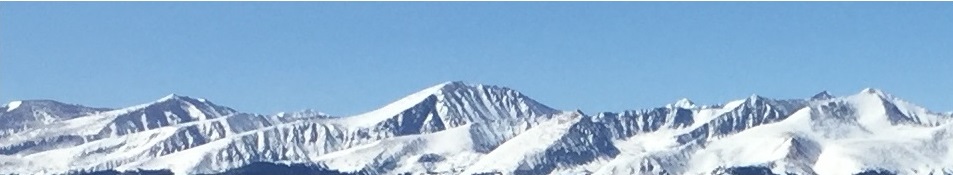 Exam 2 Review
This web quiz may appear as two pages on tablets and laptops.

I recommend that you view it as one page by clicking on the open book icon        at the bottom of the page.
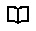 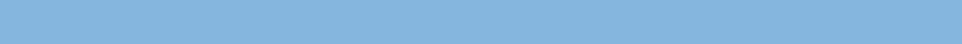 Exam 2 Review
Exam 1 covers:
Chapter 4
Chapter 6
Chapter 7

Be sure to see the exact textbook pages listed on our “LESSONS” page or App.
Exam 2 Review
Major topics :
The Utility Maximizing Rule
The Production Function
Short Run Cost Curves
Long Run ATC
Price Elasticity of Demand
Elasticity and Tax Incidence
Price Elasticity of Supply
Income and Cross Elasticity of Demand
Be sure to see the “Outcomes – what you should learn” listed on our LESSONS page and App.
Exam 2 Review
Study Ideas:
Learn the vocabulary – see the list of concepts at the end of each chapter
 Define each graph – know what a point on the graph means
Draw graphs – be able to correctly draw and label all of the graphs we have studied
Describe the shapes of all graphs
Be sure to see the “Outcomes – what you should learn” listed on our LESSONS page and App.
Exam 2 Review
Study Ideas – DO PROBLEMS:
Do the Yellow Page problems
Do the Required Activities
Do the Clicker Quizzes
Look at the Pre-quizzes
Do the Practice Exercises  (see link on Bb)
Be sure to see the “Outcomes – what you should learn” listed on our LESSONS page and App.
Exam 2 Review
Study Ideas:
Do you understand
 each of the 
“Outcomes – what you shuol learn” listed on our 
LESSONS page and App?
1. Which of the following is NOT one of the three options that society has for dealing with scarcity?
Use existing resources wisely
Allocative Efficiency
Reduce wants or expectations
Economic growth
1. Which of the following is NOT one of the three options that society has for dealing with scarcity?
Use existing resources wisely
Allocative Efficiency
Reduce wants or expectations
Economic growth
Study hard!